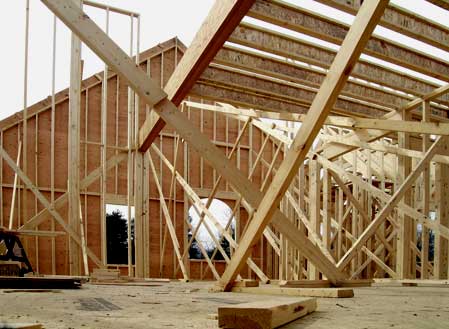 Make All Things      According to the Pattern
Hebrews 8:5
“Who serve the copy and shadow of the heavenly things, as Moses was divinely instructed when he was about to make the tabernacle. For He said, ‘See that you make all things according to the pattern shown you on the mountain.’” 

Hebrews 8:5
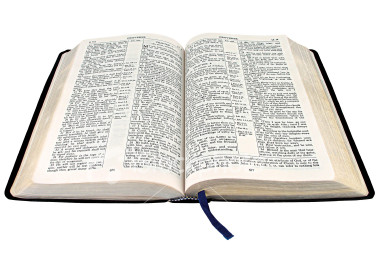 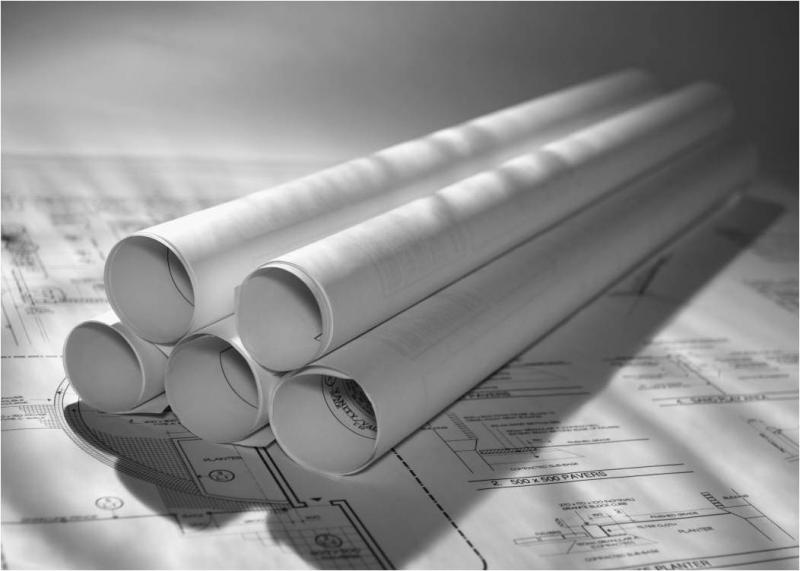 1. Marriage & Family
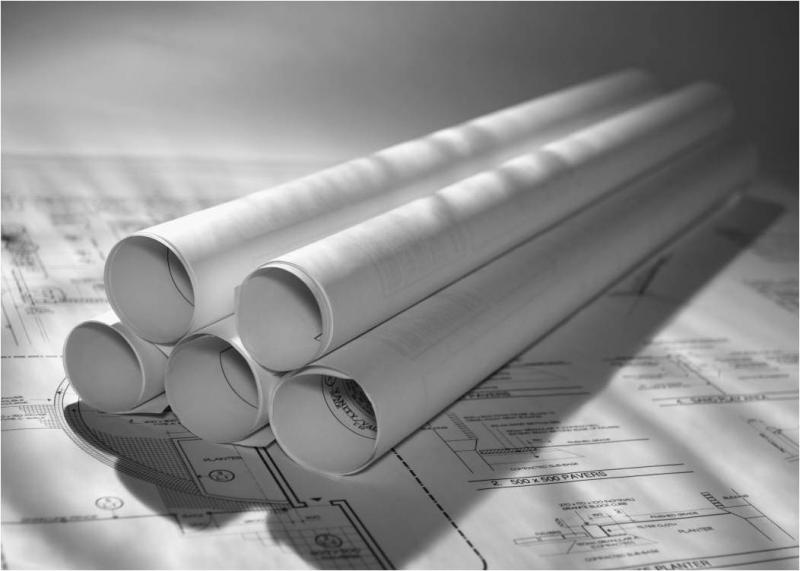 1. Marriage & Family
Matthew 19:3-9
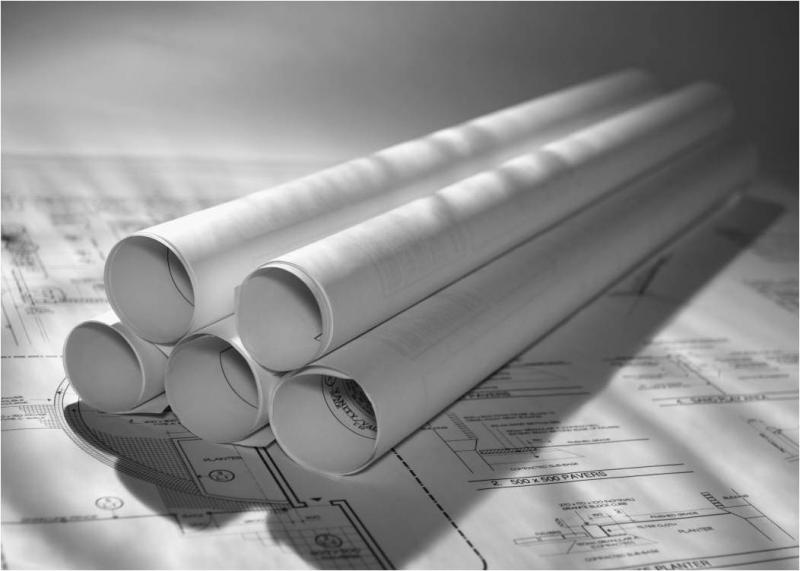 1. Marriage & Family
Matthew 19:3-9

Does away with
living together
same-sex marriages
polygamy
no-fault divorce
etc.
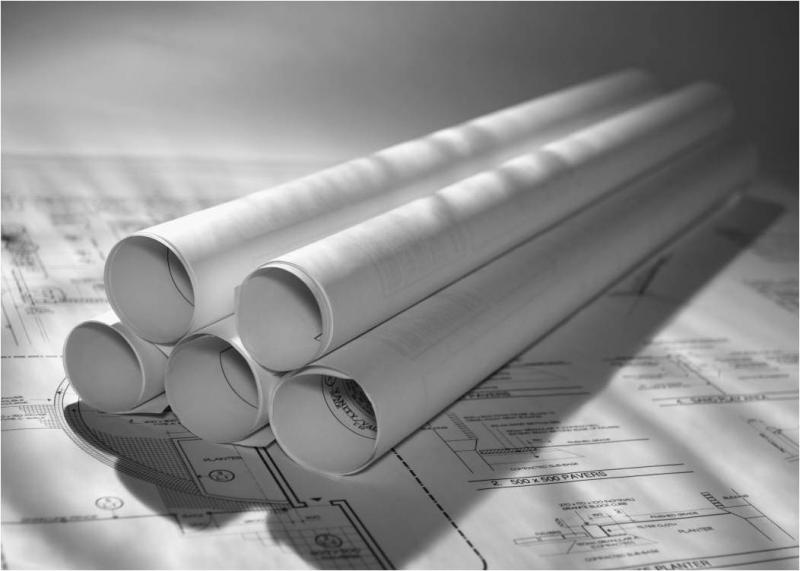 1. Marriage & Family
Colossians 3:18-21
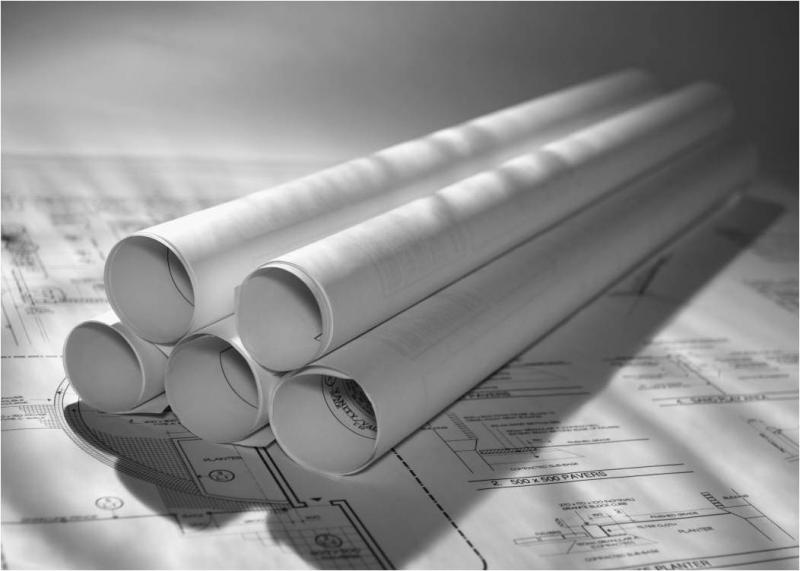 1. Marriage & Family
Colossians 3:18-21

Wife submit to husband
Husband love his wife
Children obey parents
Parents raise their children
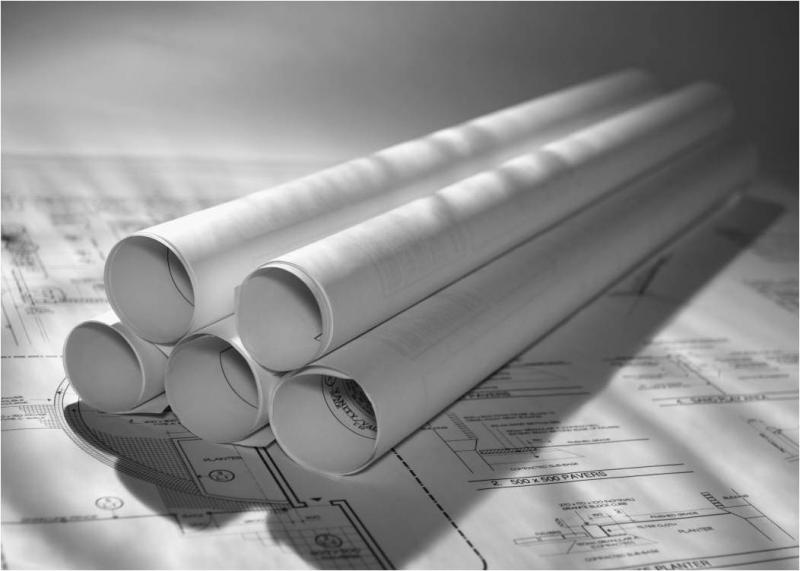 2. Godly Living
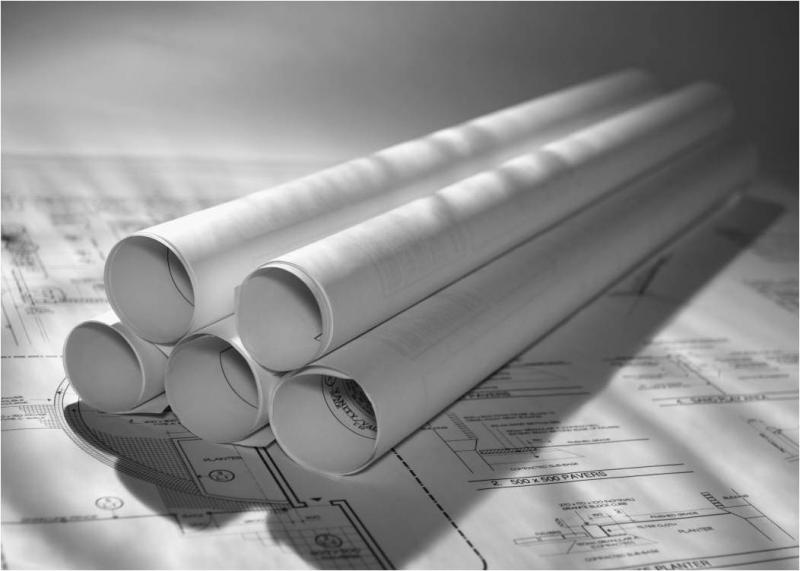 2. Godly Living
Colossians 3:5-16
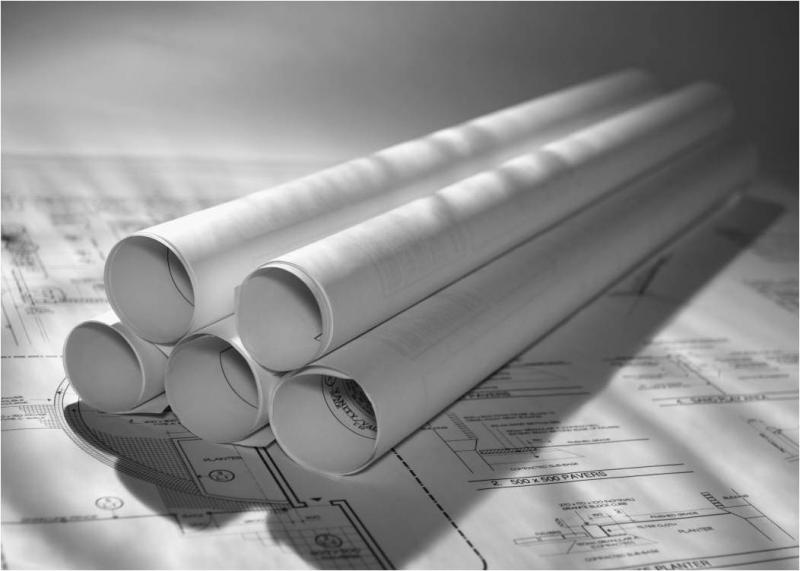 2. Godly Living
Colossians 3:5-16
 
Put To Death: fornication, uncleanness, passion, evil desire, covetousness.
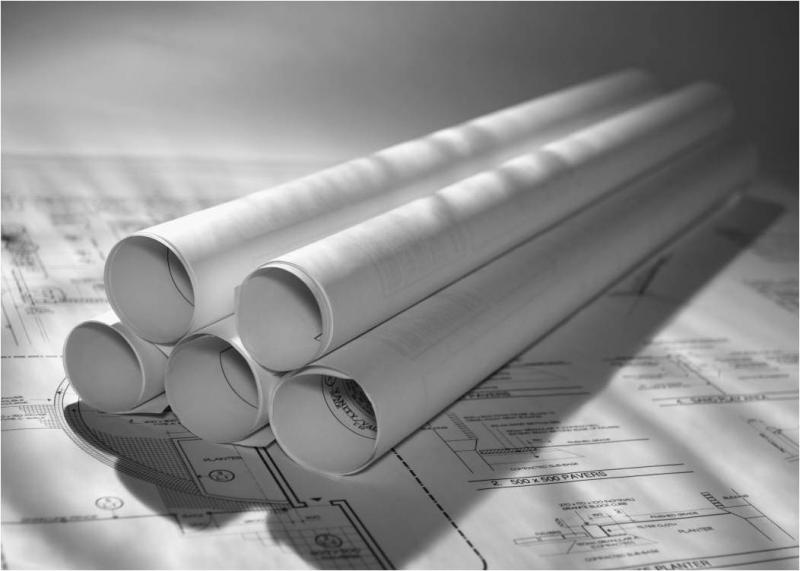 2. Godly Living
Colossians 3:5-16
 
Put To Death: fornication, uncleanness, passion, evil desire, covetousness. 
Put Off: anger, wrath, malice, blasphemy, filthy language, lies.
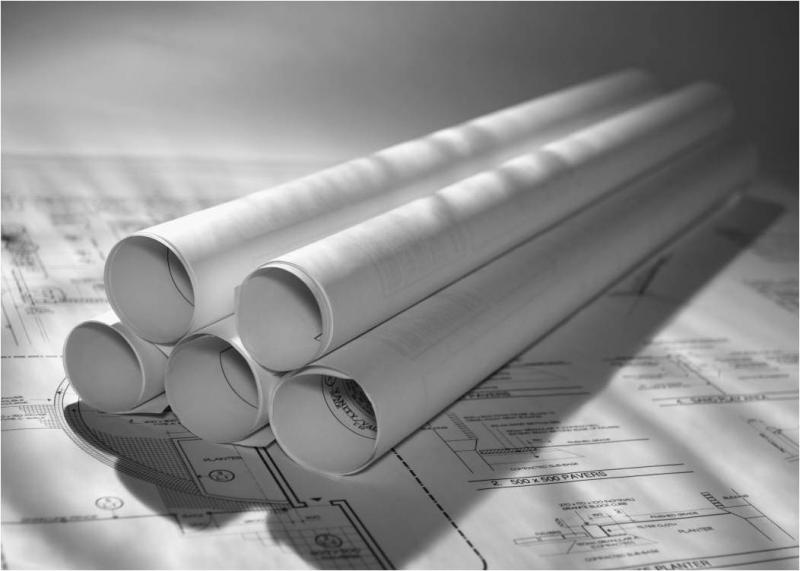 2. Godly Living
Colossians 3:5-16
 
Put To Death: fornication, uncleanness, passion, evil desire, covetousness. 
Put Off: anger, wrath, malice, blasphemy, filthy language, lies.
Put On: tender mercies, kindness, humility, meekness, longsuffering, forbearance, forgiveness, love.
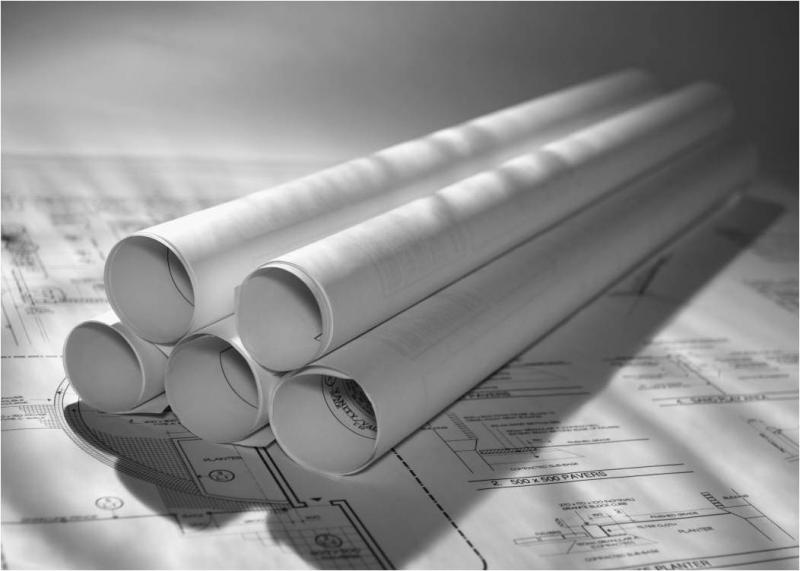 3. The Lord’s Church
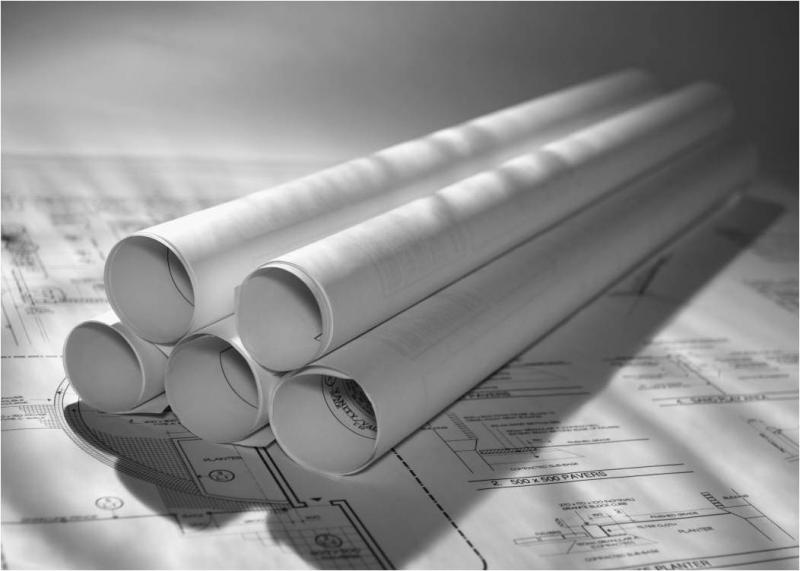 3. The Lord’s Church
Jesus built His church - Matt. 16:18
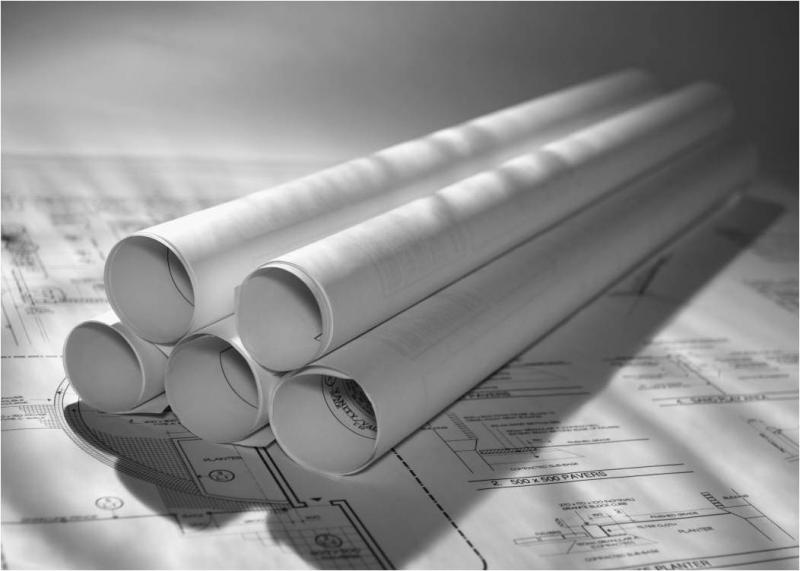 3. The Lord’s Church
Jesus built His church - Matt. 16:18

The pattern for the church that Jesus built can be found in the New Testament.
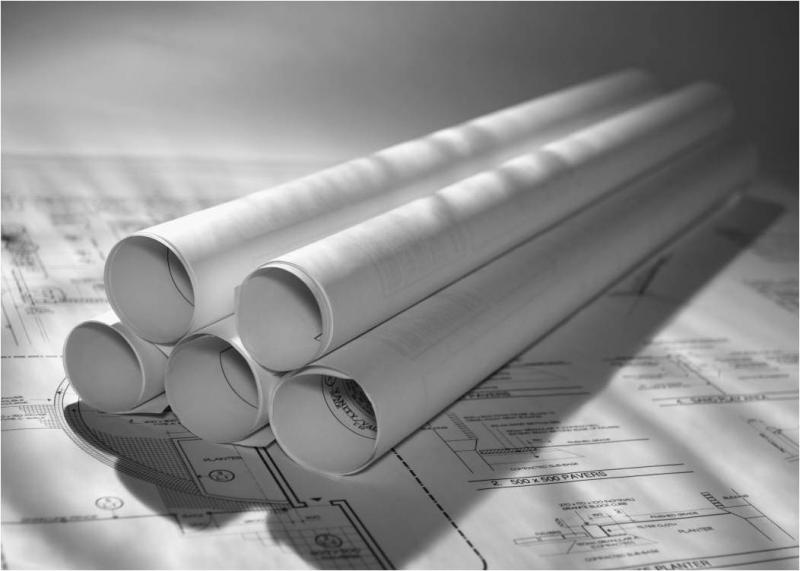 3. The Lord’s Church
WORSHIP
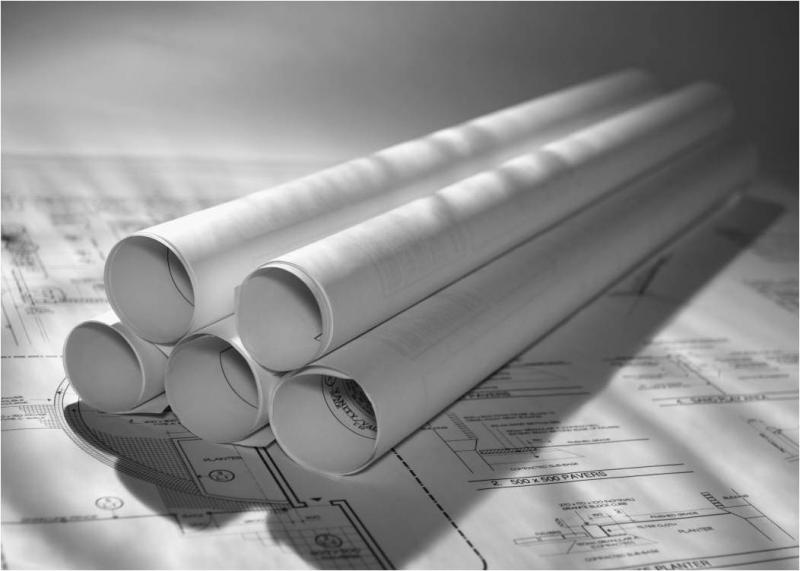 3. The Lord’s Church
WORSHIP
Lord’s Supper - 1 Cor. 11:23-26
Collection - 1 Cor. 16:1-2
Singing - 1 Cor. 14:15
Prayer - 1 Cor. 14:15
Preaching - Acts 2:42
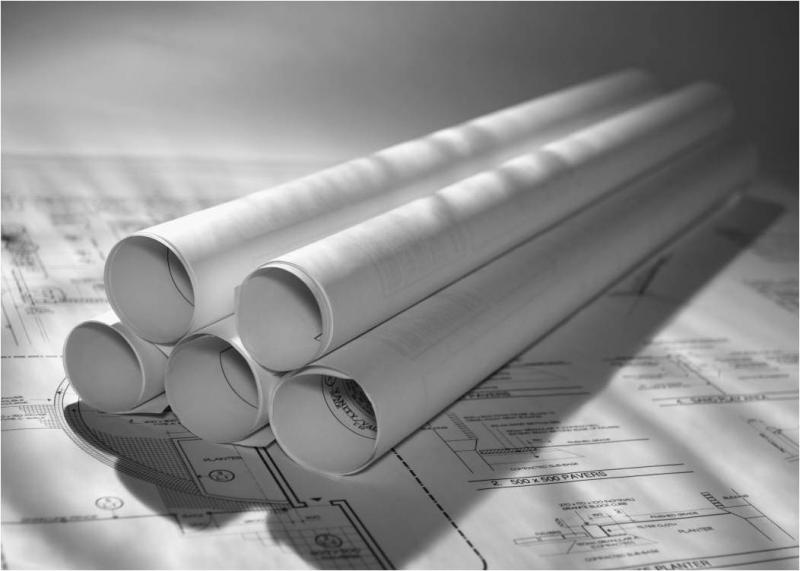 3. The Lord’s Church
WORSHIP

There is no pattern for burning incense or candles, solos or choirs, skits or plays, praise dancing, etc.
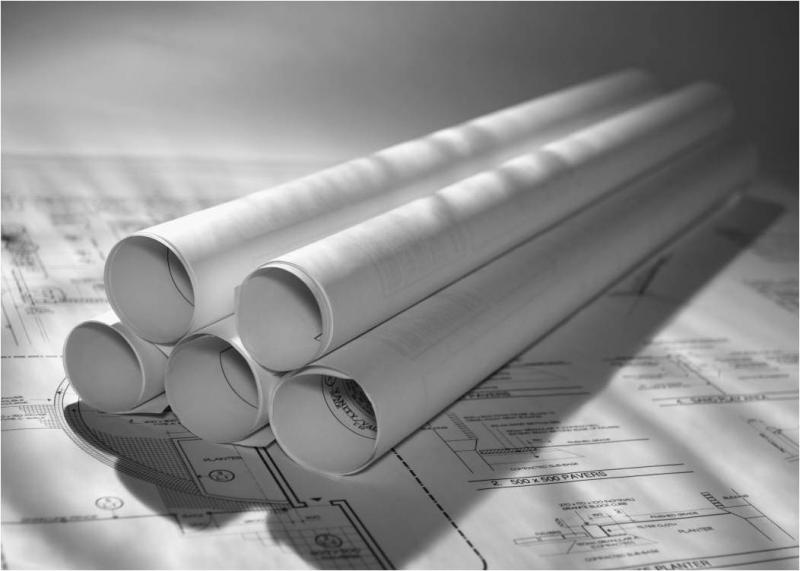 3. The Lord’s Church
WORK
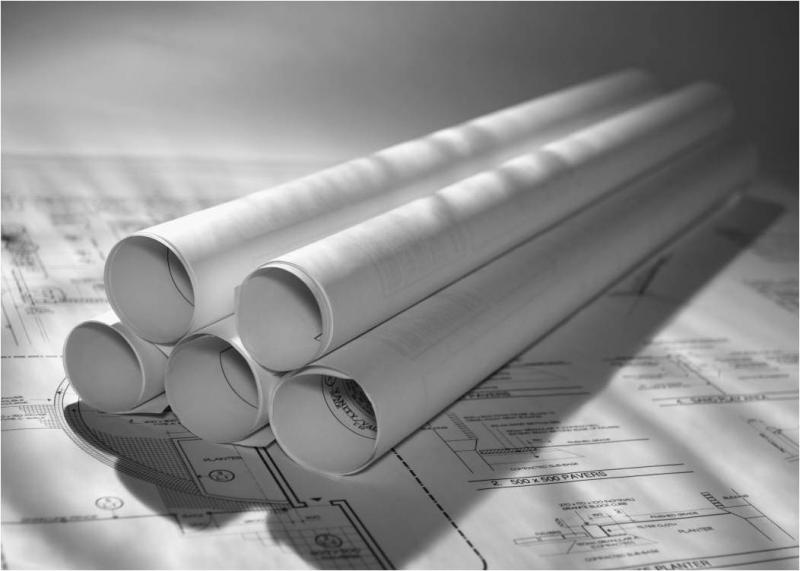 3. The Lord’s Church
WORK

Evangelism - 1 Tim. 3:15
Edification - Eph. 4:11-12
Limited Benevolence - Rom. 15:26
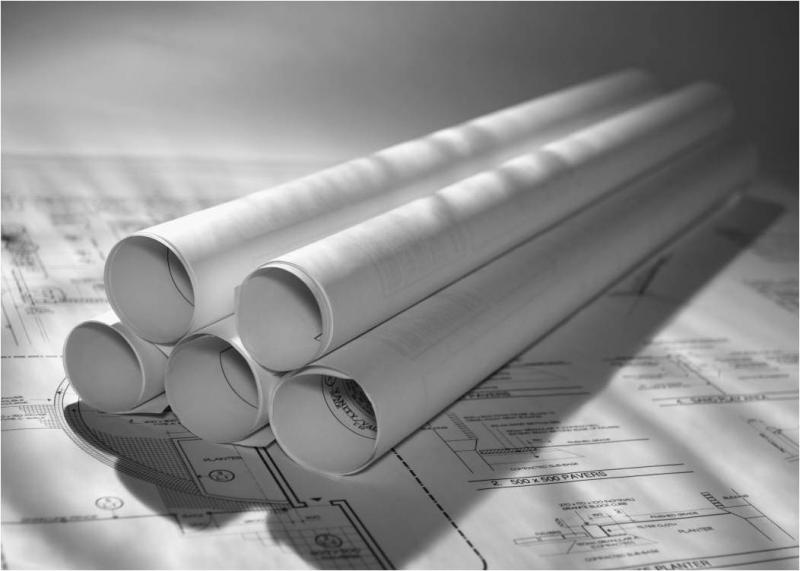 3. The Lord’s Church
WORK 

The church in the Bible did not engage in social, political, recreational, or educational campaigns.
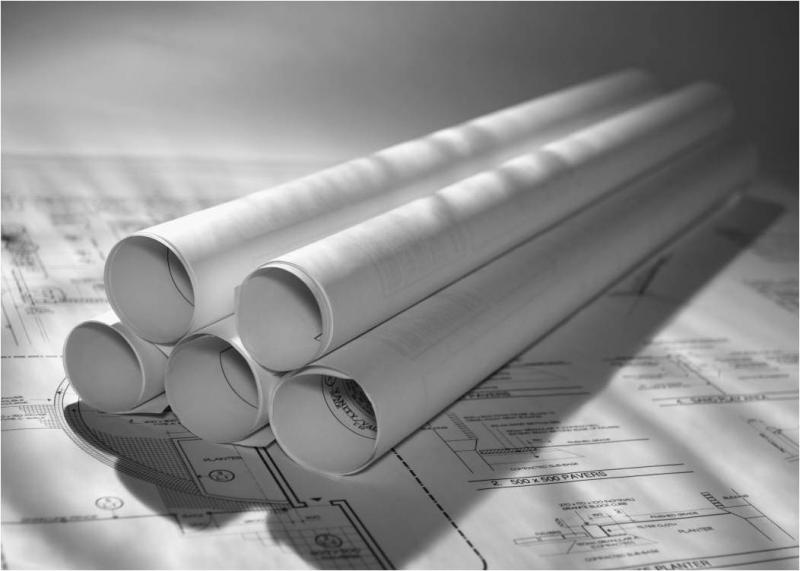 3. The Lord’s Church
ORGANIZATION
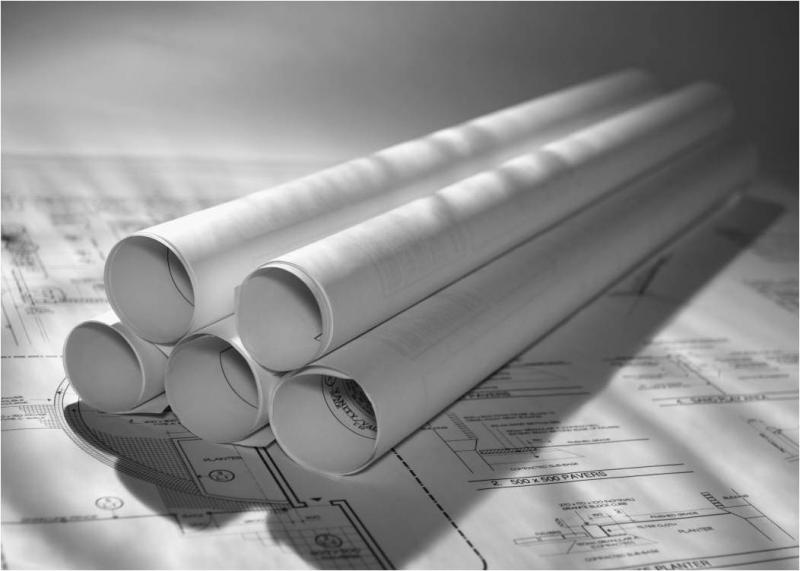 3. The Lord’s Church
ORGANIZATION

Philippians 1:1
Bishops (Elders, Pastors)
Deacons
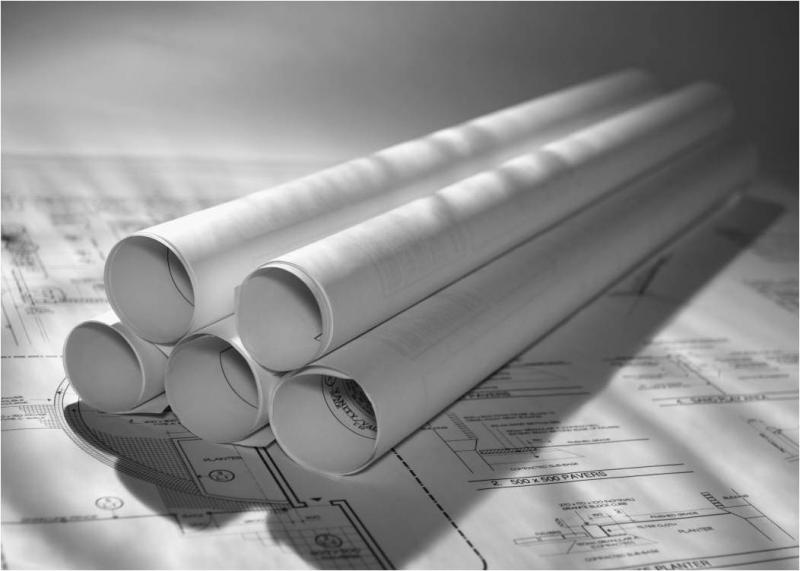 3. The Lord’s Church
NAME
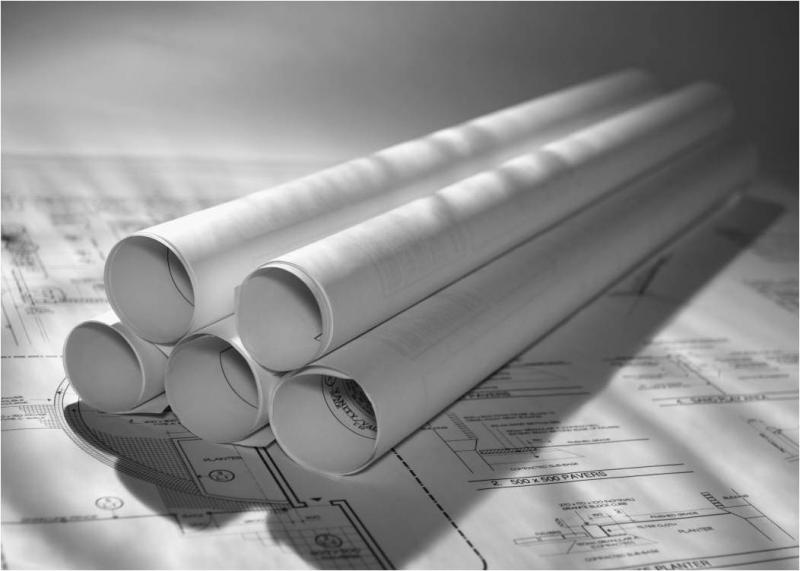 3. The Lord’s Church
NAME

Church of God - 1 Cor. 1:2, 11:22
Church of the living God -                      1 Tim. 3:15
Church of the firstborn - Heb. 12:23
Churches of Christ - Rom. 16:16
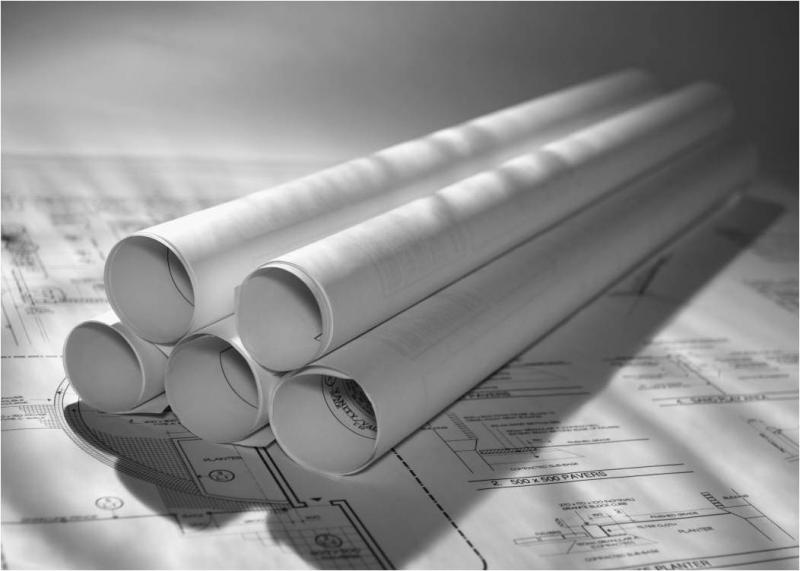 3. The Lord’s Church
WORSHIP
WORK
ORGANIZATION
NAME
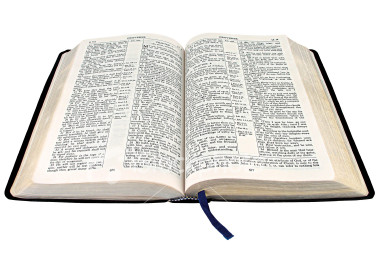 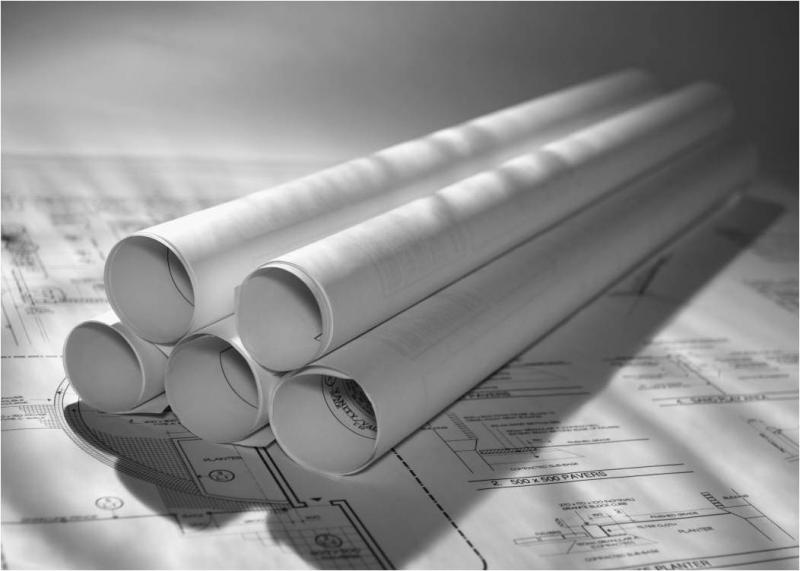 4. Plan of Salvation
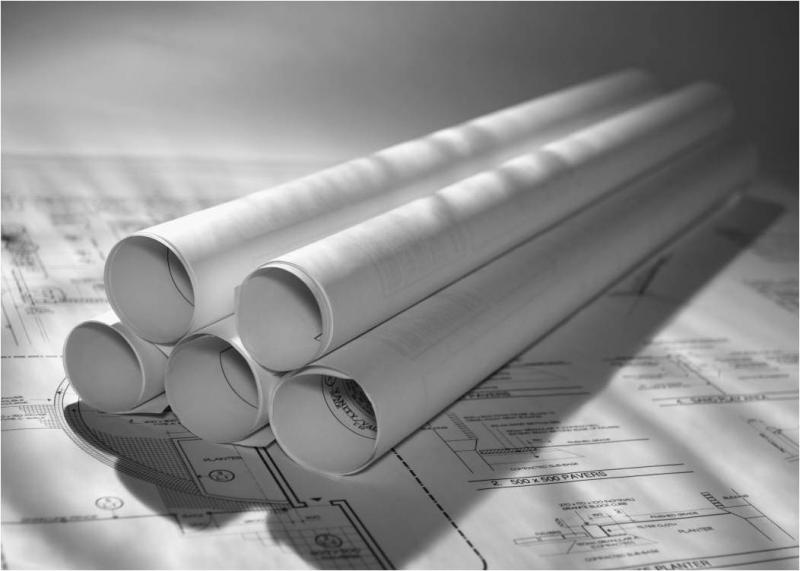 4. Plan of Salvation
Believe - John 8:24
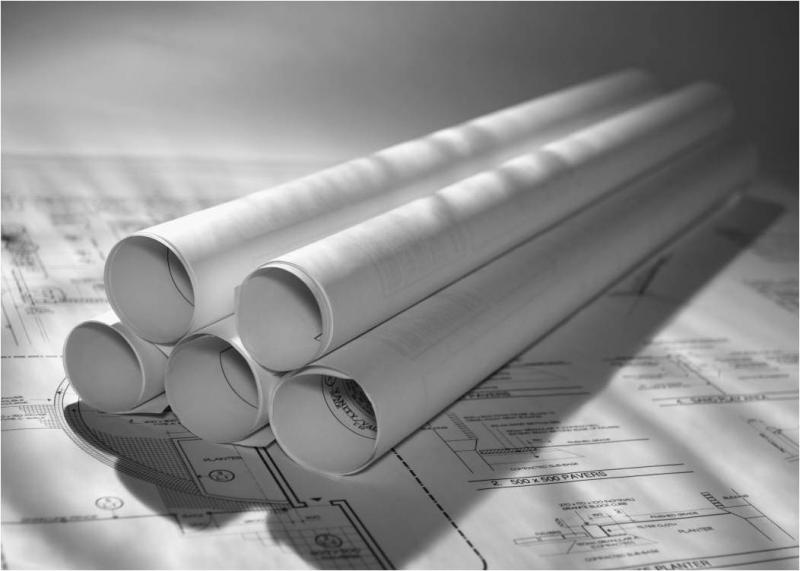 4. Plan of Salvation
Believe - John 8:24
Repent - Luke 13:3
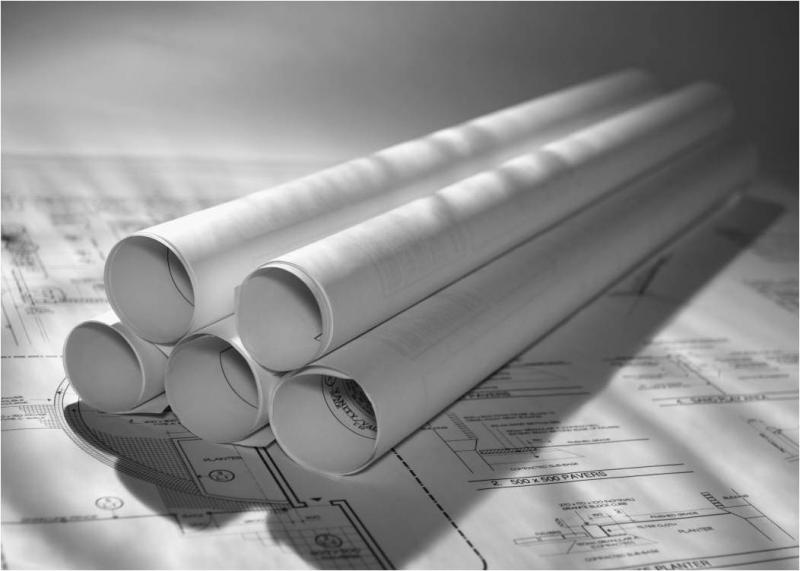 4. Plan of Salvation
Believe - John 8:24
Repent - Luke 13:3
Confess Christ - Rom. 10:9-10
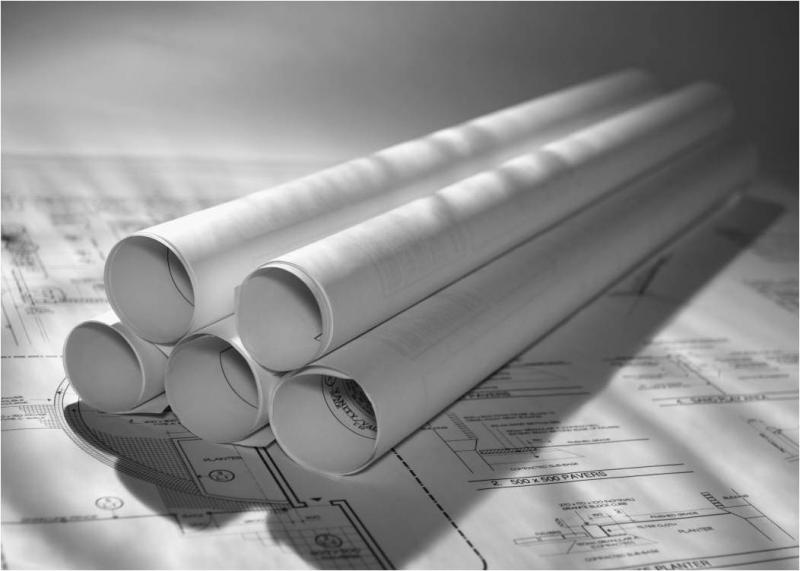 4. Plan of Salvation
Believe - John 8:24
Repent - Luke 13:3
Confess Christ - Rom. 10:9-10
Be Baptized - Mark 16:16
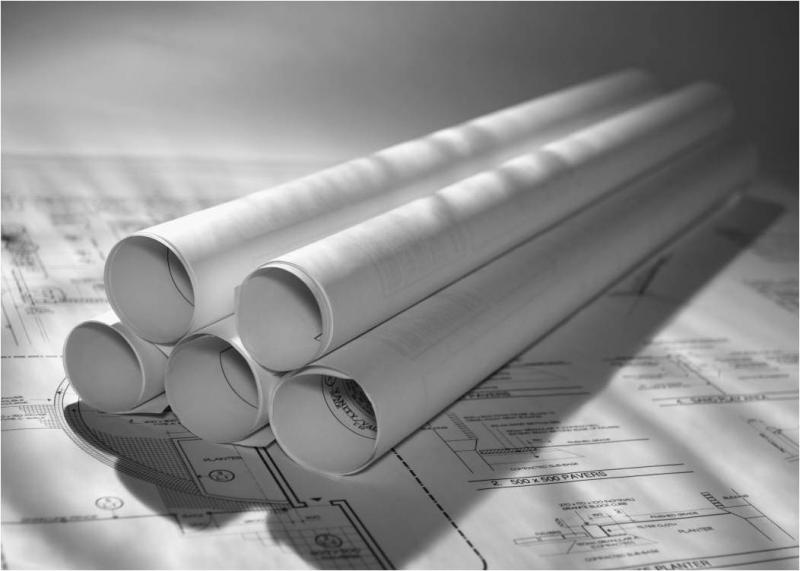 4. Plan of Salvation
Believe - John 8:24
Repent - Luke 13:3
Confess Christ - Rom. 10:9-10
Be Baptized - Mark 16:16
Remain Faithful - Rev. 2:10
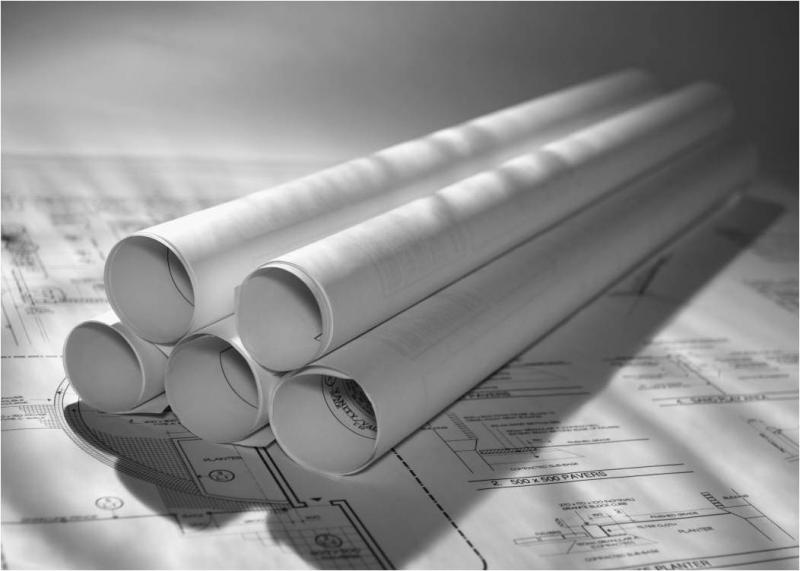 God’s Word Provides A Pattern
Marriage and Family
Godly Living
The Church
Plan of Salvation
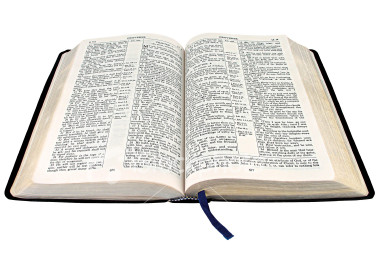